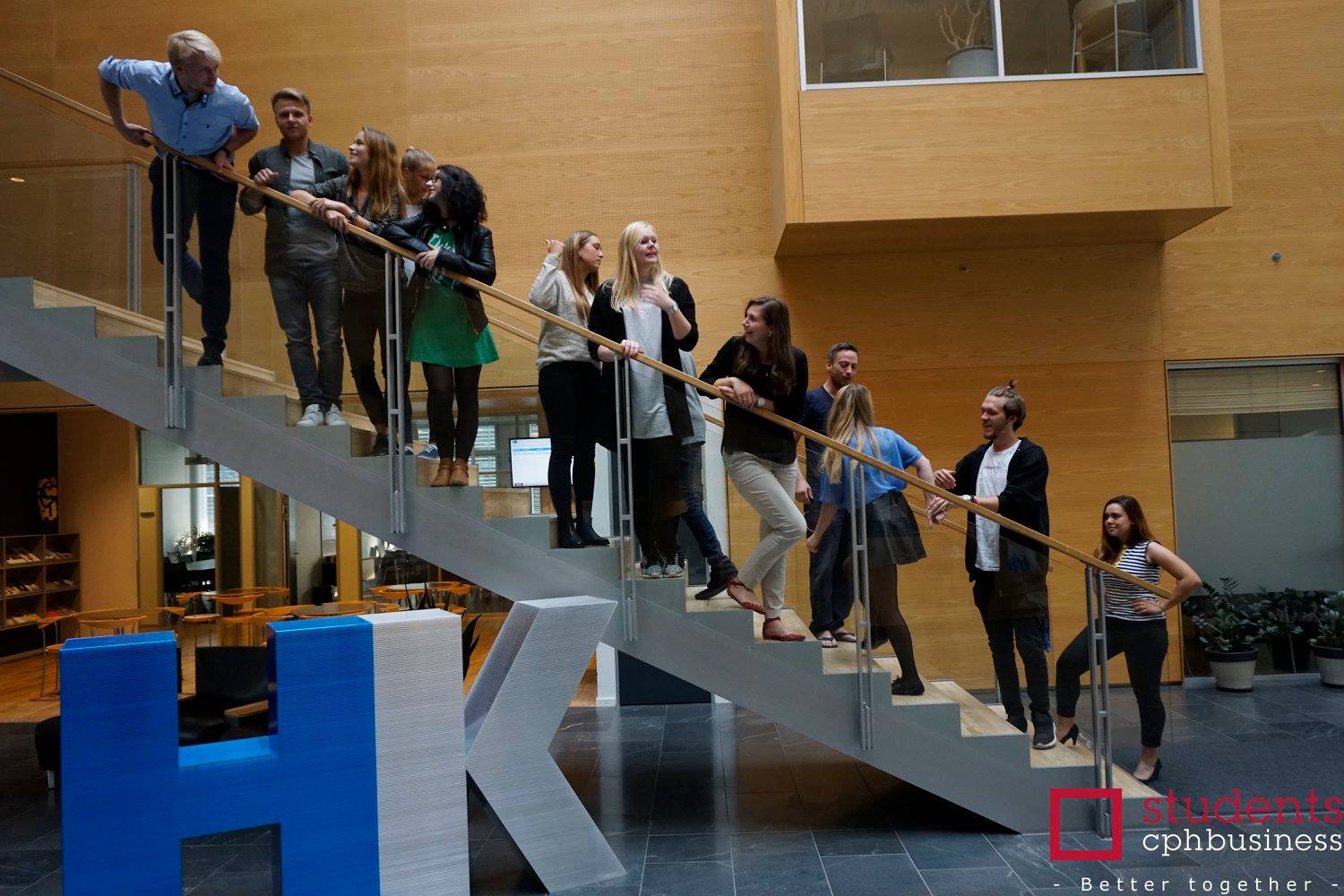 49th Board meeting
Cphbusiness Students
05.04.2022
AGENDA
Approval of the agenda
Choice of minutes taker
Approval of the minutes (previous meeting)
Orientation from the chairmanship
Financial situation / Treasurer
Budget for the next year (July to June)
Orientation from the student representatives in the Cphbusiness’ board of directors
Re-organisation of the student involvement at Cphbusiness / Charlotte
Other topics
Next meeting
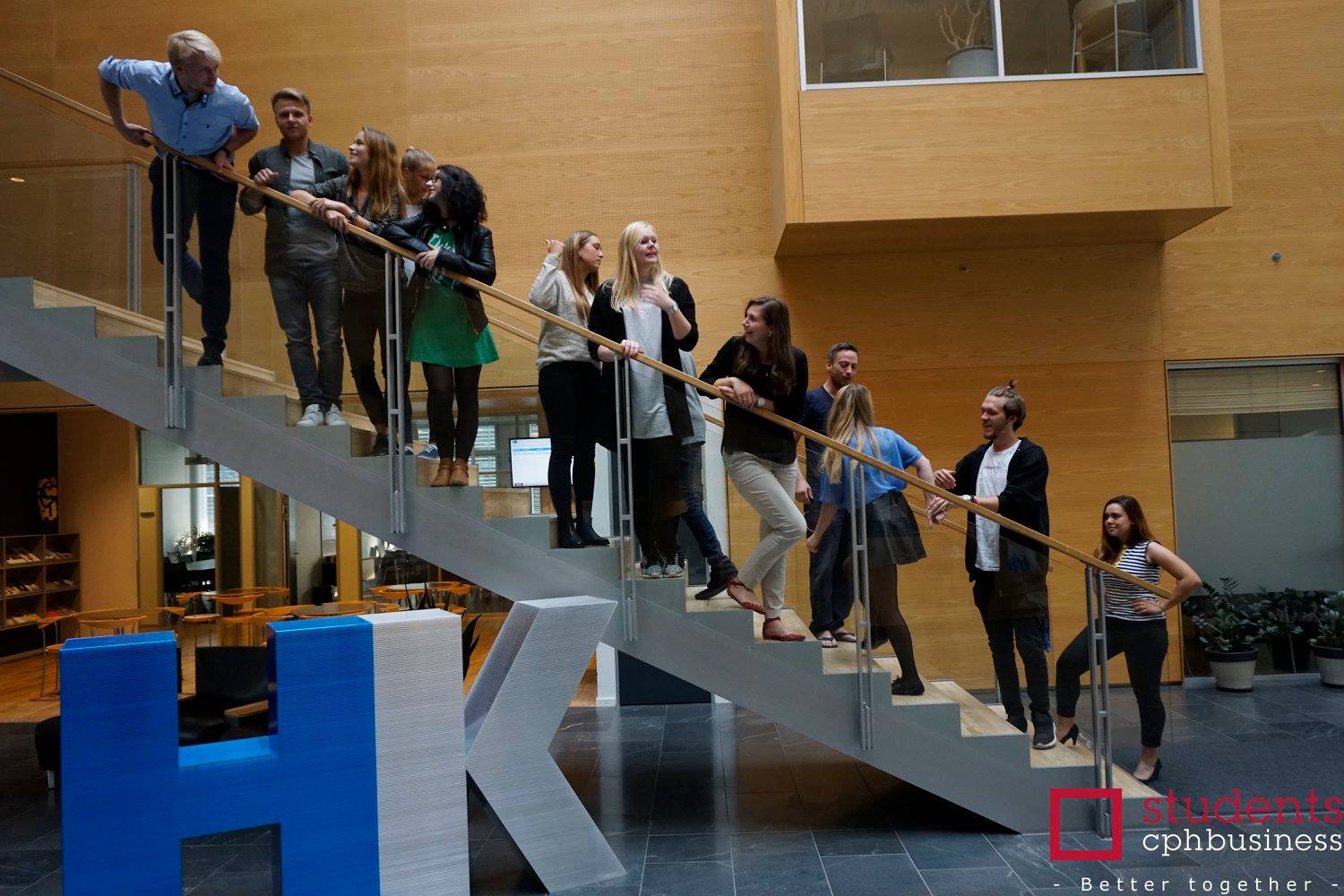 1. Approval of the agenda
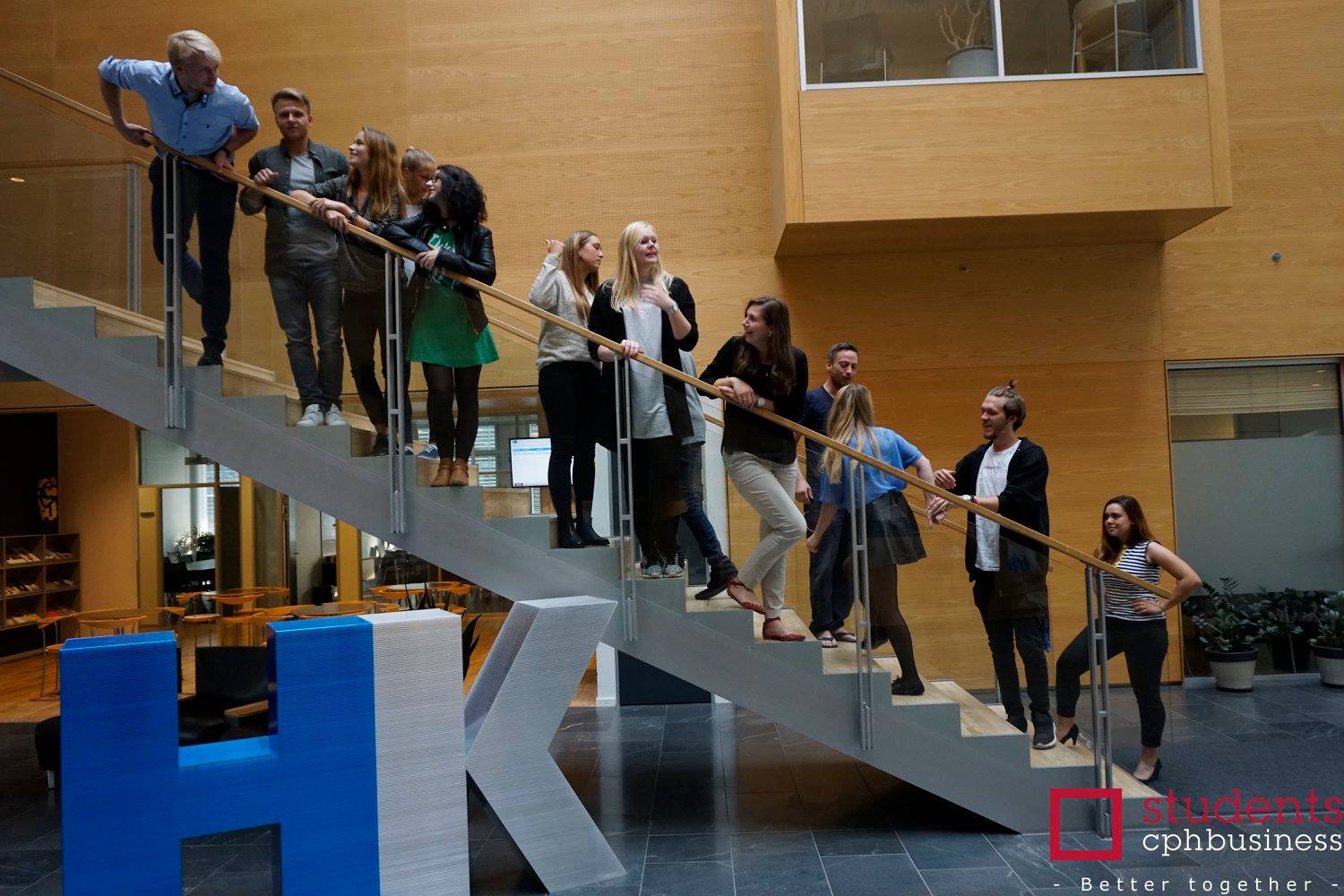 2. Choice of minutes taker
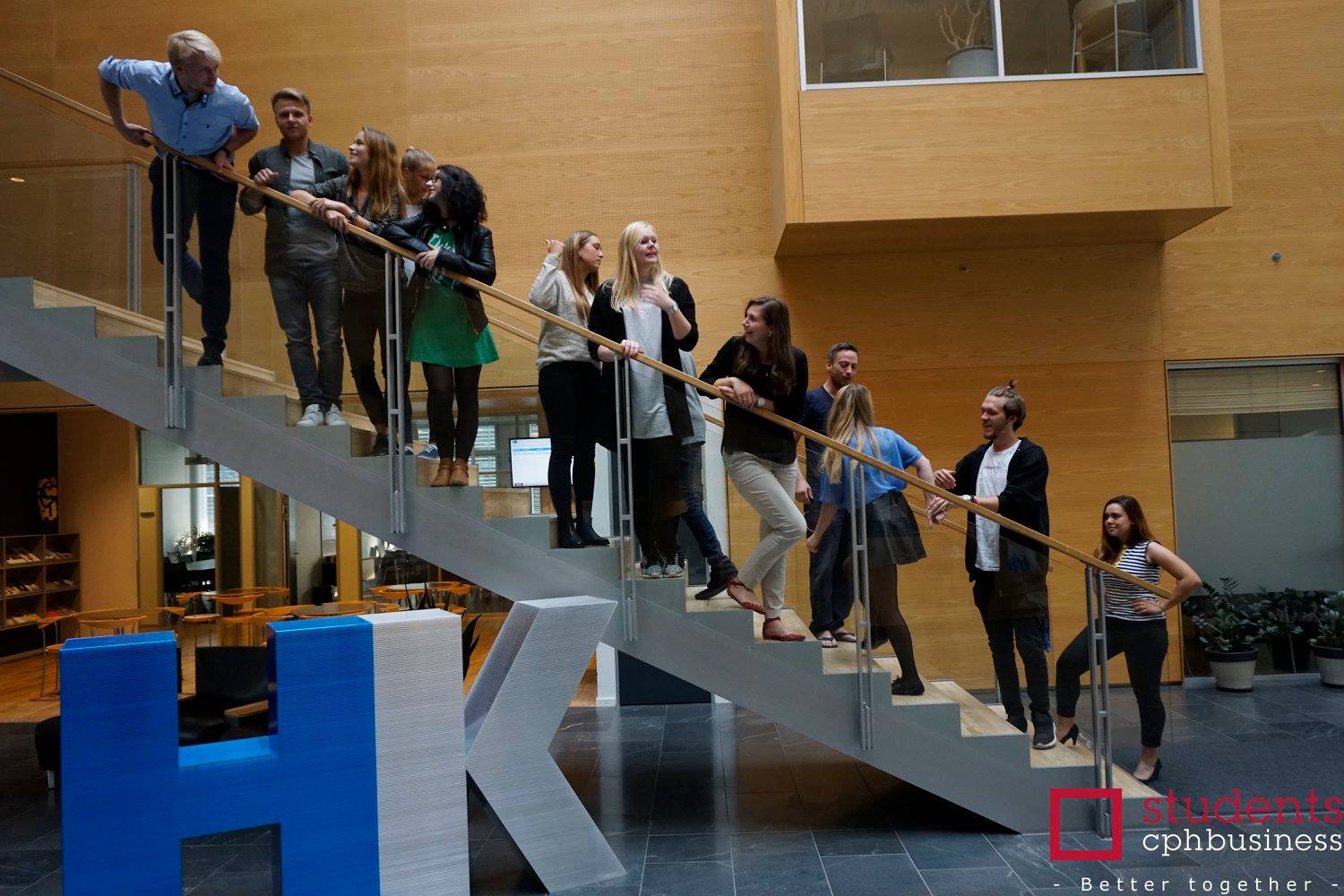 3. Approval of the minutes from the 48th board meeting
4. Orientation from the chairmanship
Volunteer status
DESO orientation and our stand on collaboration with unions.
Communication needs improvement – courses?
Activities executed Spring 2022:
Information meeting in February
Open house 
Action Day (still going)
4. Orientation from the chairmanship
Activity Wheel – rest of Spring 2022:

April: HK conference
May: “Exam Kickoff” with course in Time Management. Collaboration with HK.
24th June: Semester party with pre-dinner event for volunteers (part of the Restart Project)
5. Financial situation
Balance on the bank account: 
+197.423,45 DK

Current bank account access: Nicoline

Dinero is cancelled
6. Budget for next year
7. Orientation from the student representatives
First meeting

Questions?
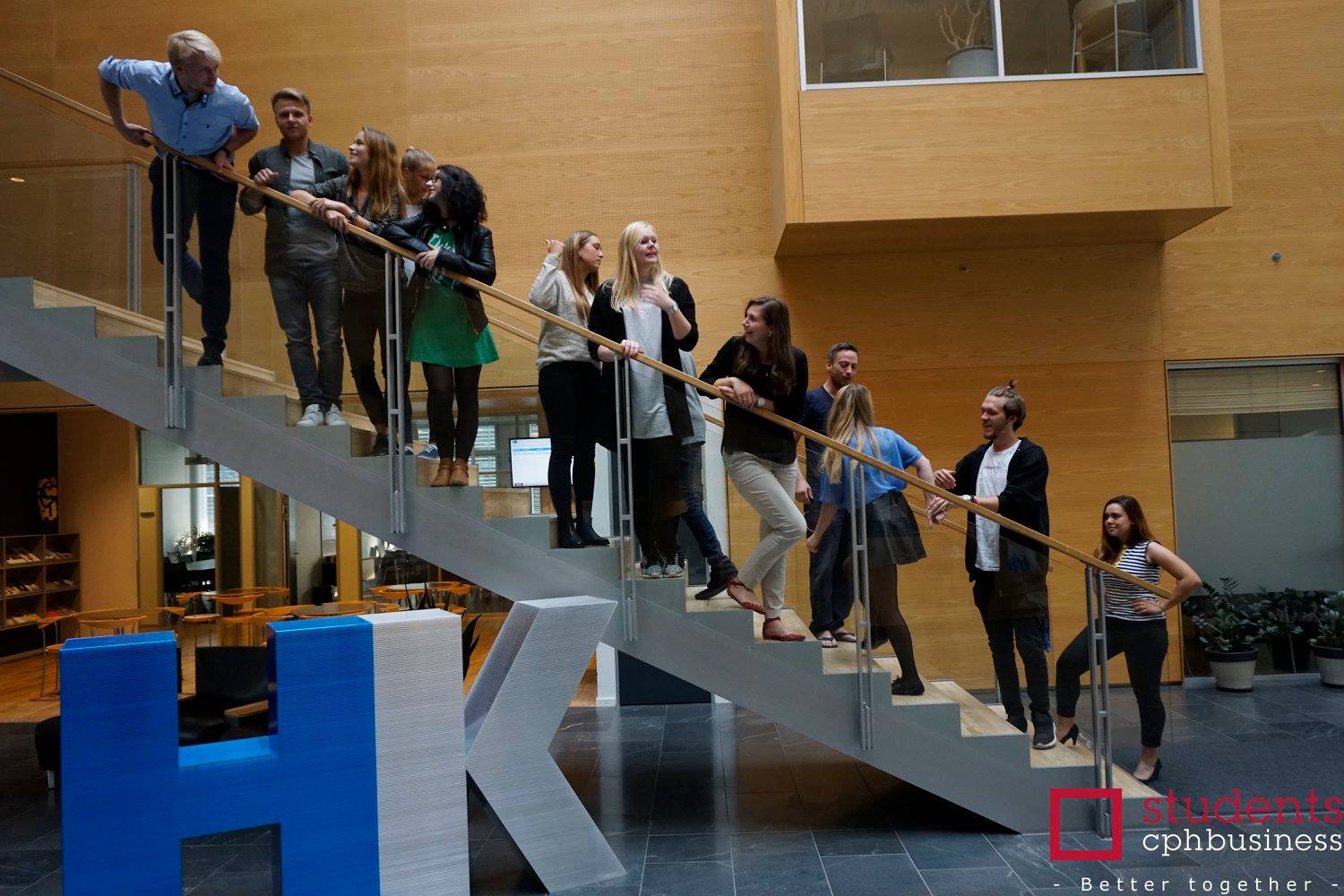 8. Re-organisation of the student involvement
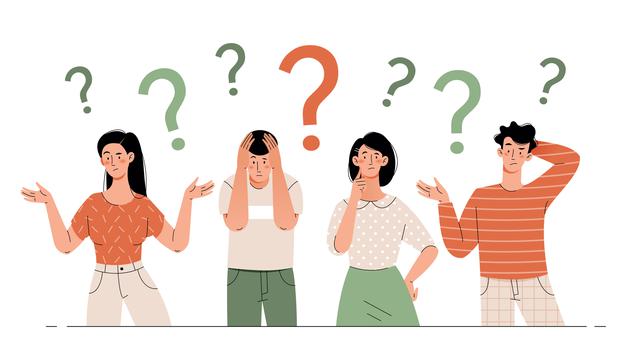 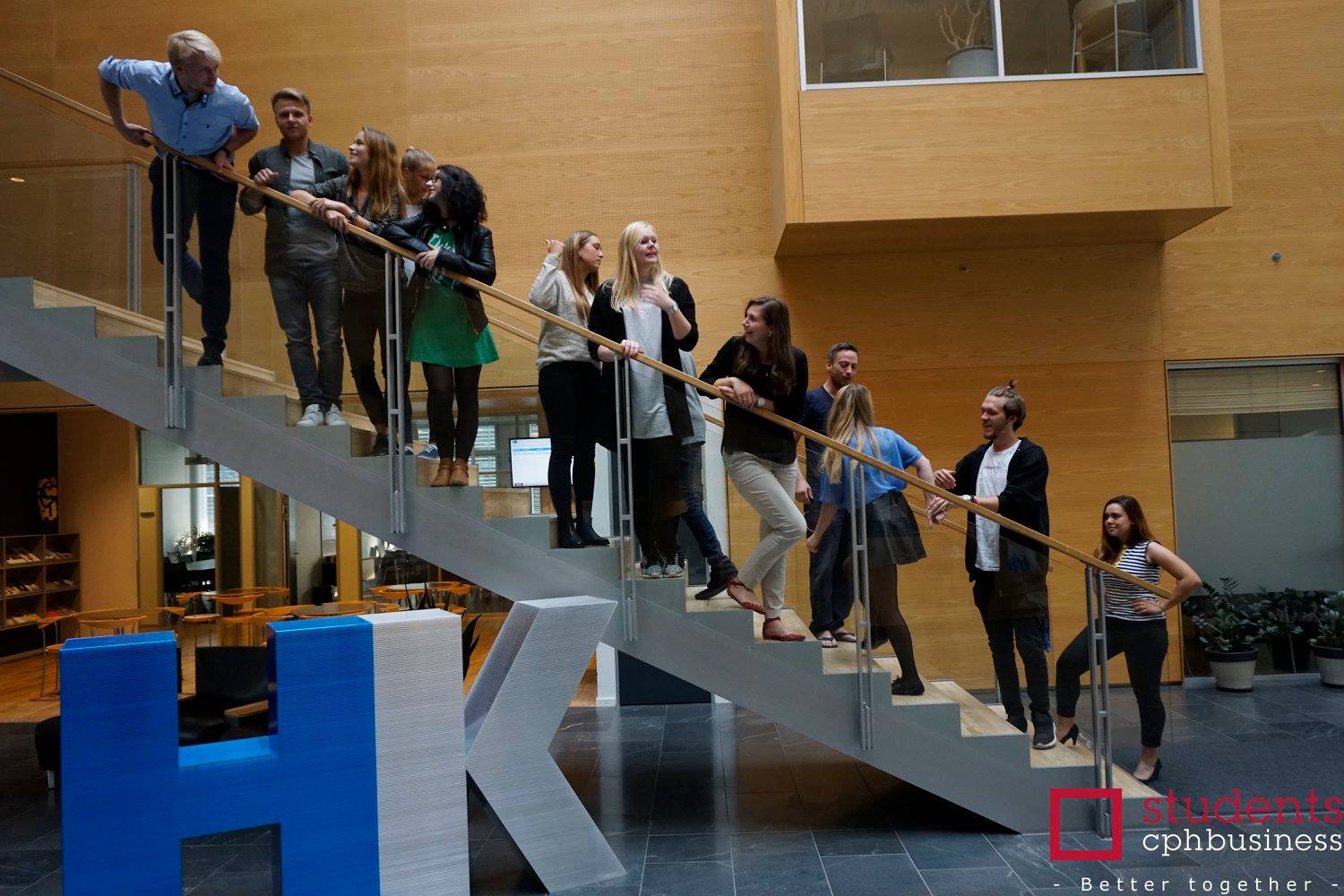 9. Other topics
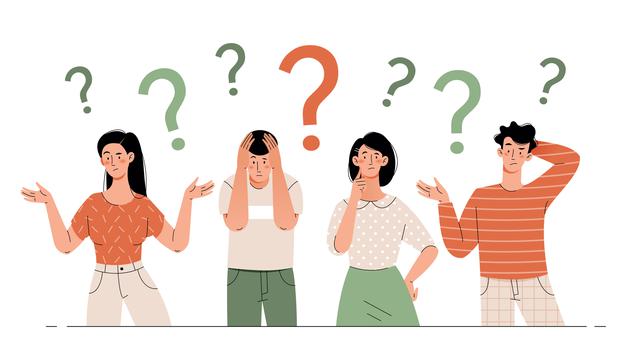 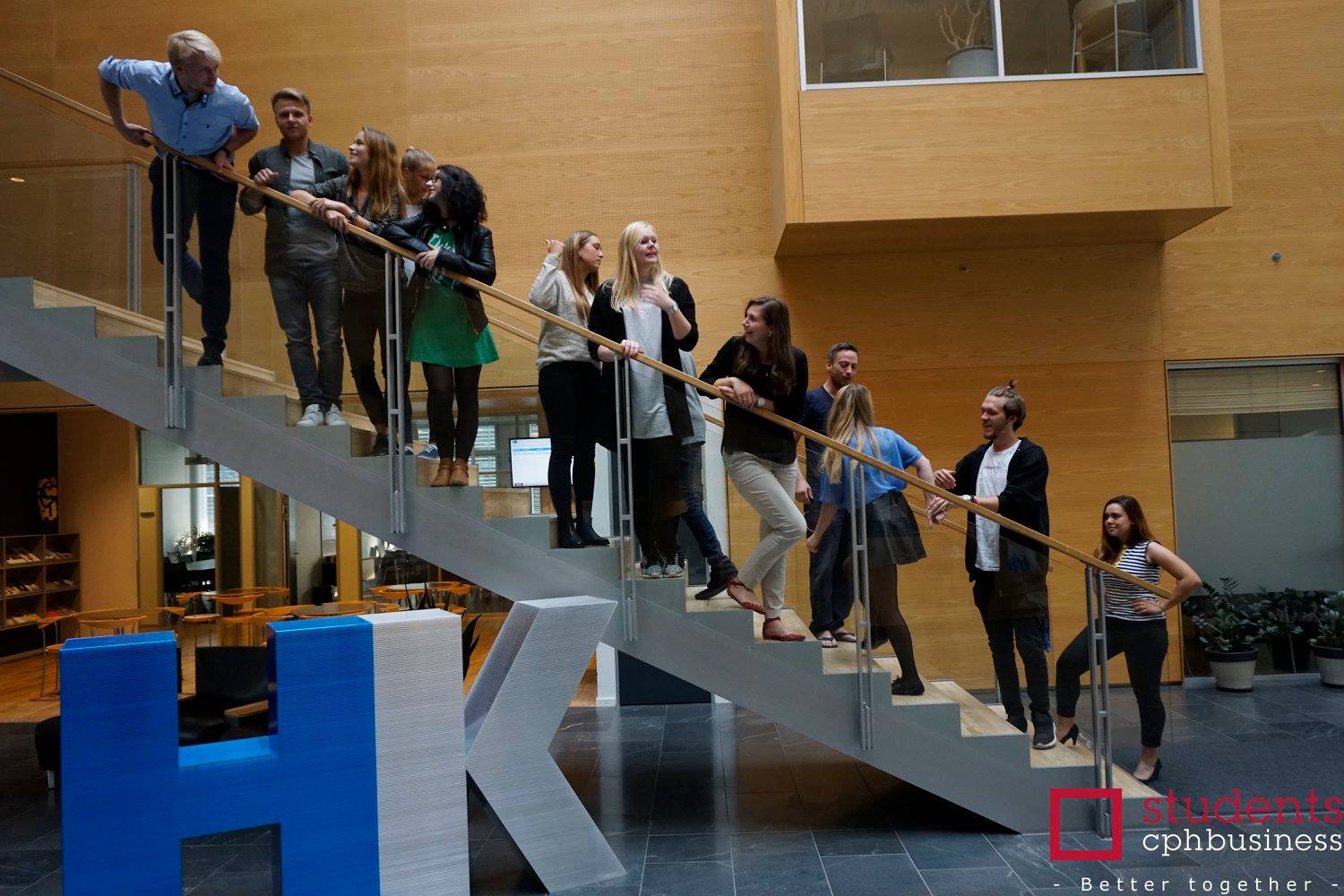 9. Next board meeting

50th Board Meeting
16 August 2022